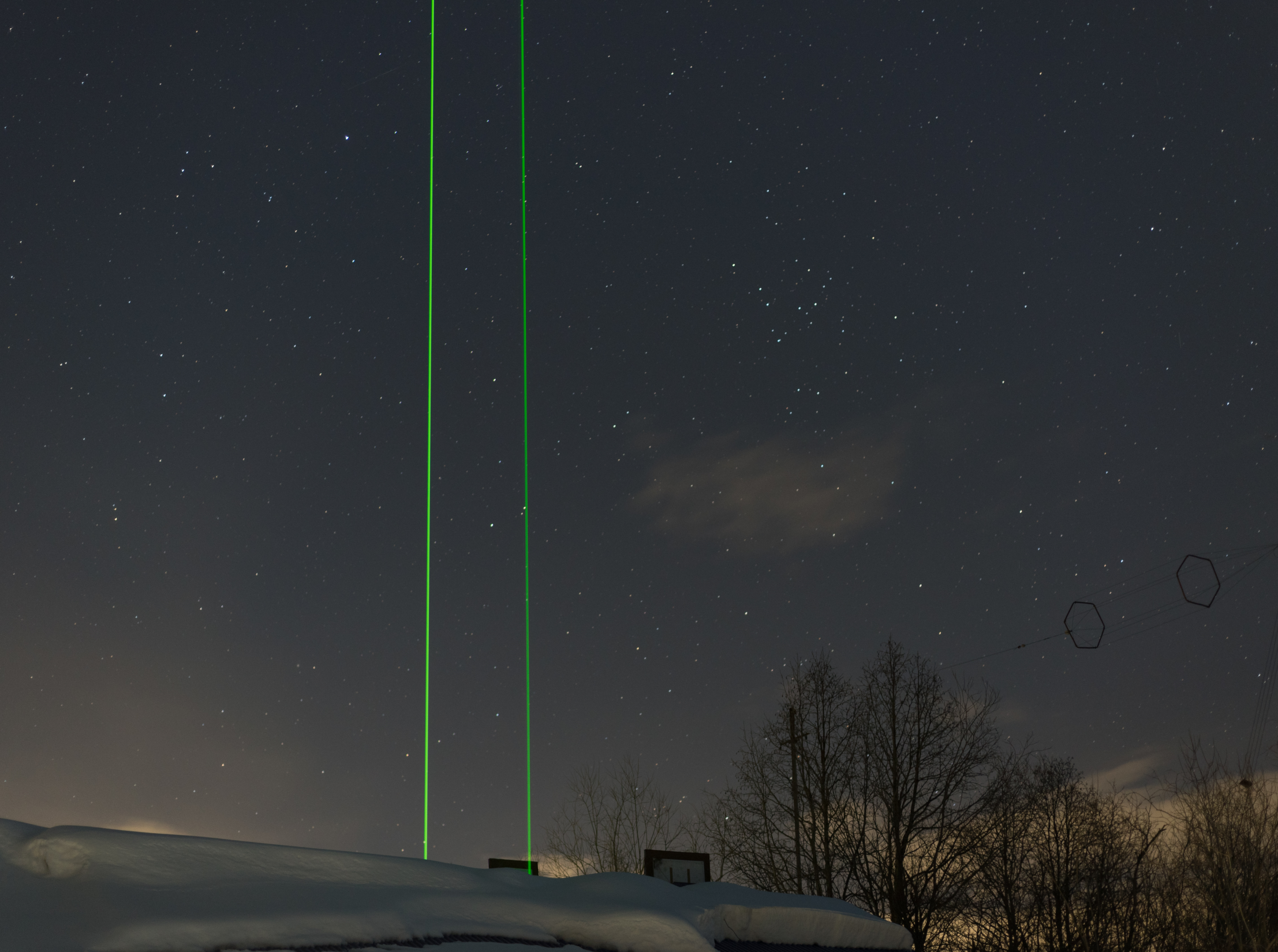 Thermospheric lidar
Resonant reflections, observations and applications
Results of the 15 years
B.M. Shevtsov
IKIR FEB RAS
[Speaker Notes: Резонансные отражения, наблюдения и приложения. Итоги 15 летнего проекта.]
Thermospheric lidar is designed to determine the components of the upper atmosphere. 
In the laser ionosonde mode, the lidar can be used as a charged particle precipitation detector. 
Based on the results of optical sounding along long paths, the transparency of the atmosphere is determined. 
This value is important for astronomical observations, optical communications, weather and climate changes. 
Heat, dry thunderstorms and forest fires are also a consequence of the high transparency of the atmosphere.
Thermospheric lidar reflections can be considered as indicators of high transparency of the atmosphere and a dangerous state of the environment.
[Speaker Notes: Но прежде чем рассмотреть лидарные отражения,]
Thermosphere
International Reference Ionosphere Model, January
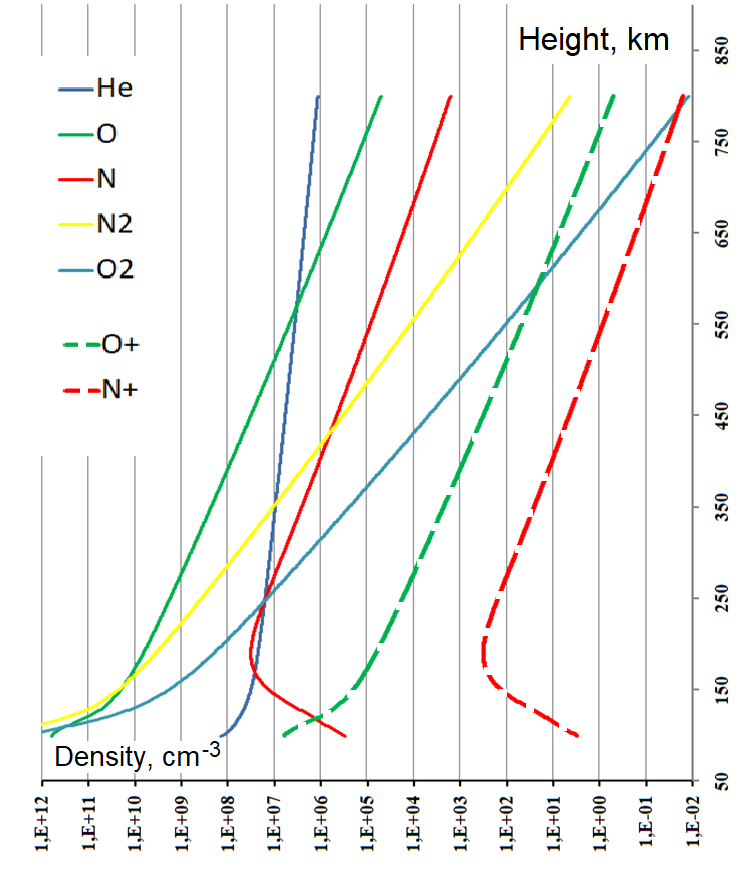 Operating heights of TS lidars
N2+ Lidar, Alaska University
   He Lidar, Illinois University
  O+ and N+ Lidar, 
Laser ionosonde,
Kamchatka, IKIR FEB RAS, 
2008, 2017
Metal vapors
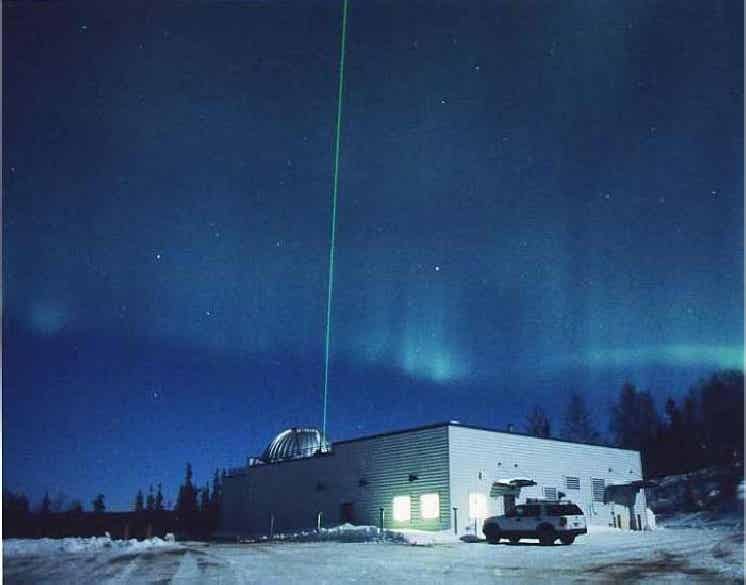 University of Alaska, Fairbanks
Collins R.L., Su L., Lummerzheim D., Doe R.A. (2006) Investigating the Auroral Thermosphere with N2+ Lidar. In: Characterising the Ionosphere (РР. 2-1 – 2-14). Meeting Proceedings RTO-MP-IST-056, Paper 2. Neuilly-sur-Seine, France: RTO Available from: http://www.rto.nato.int/abstracts.asp.
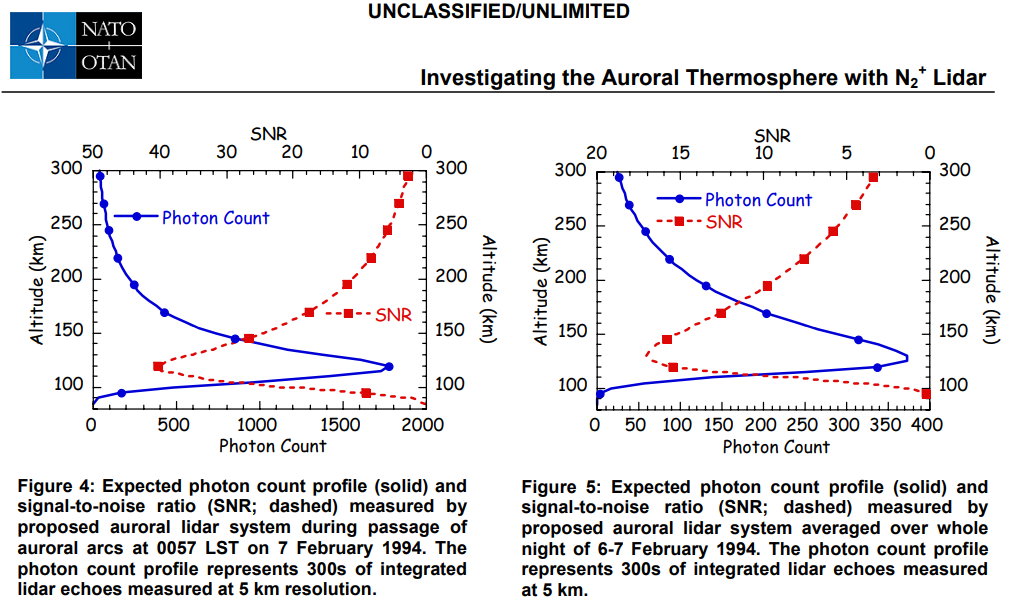 Observations are expected from 2006.
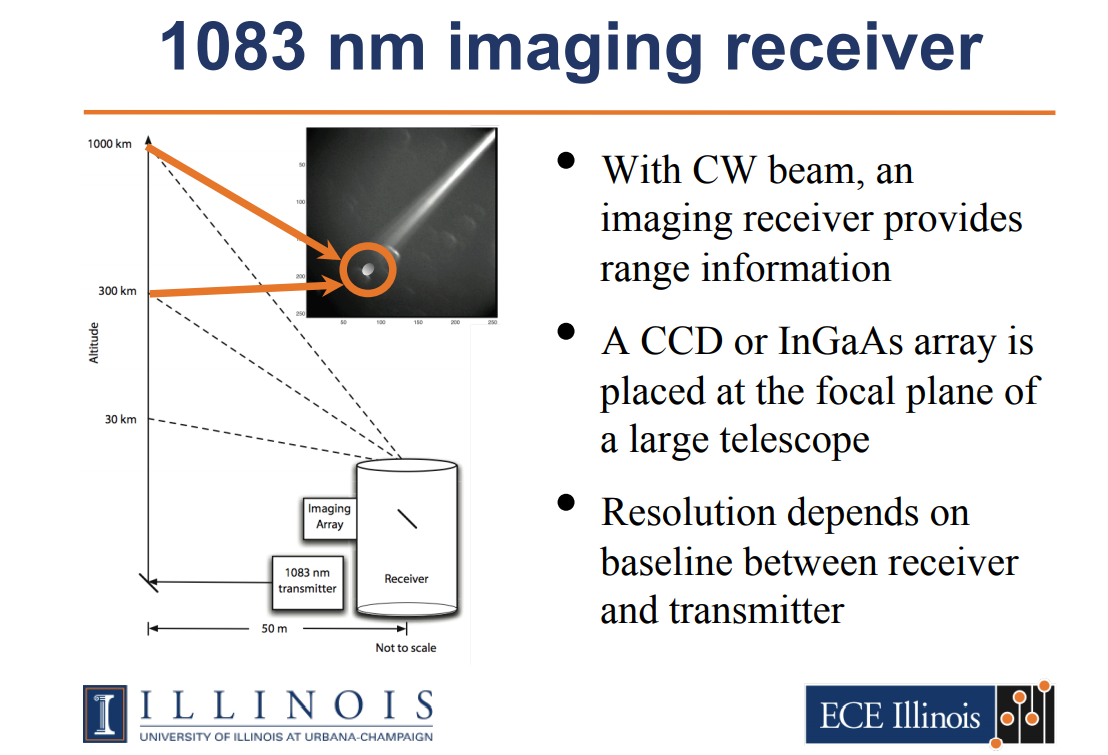 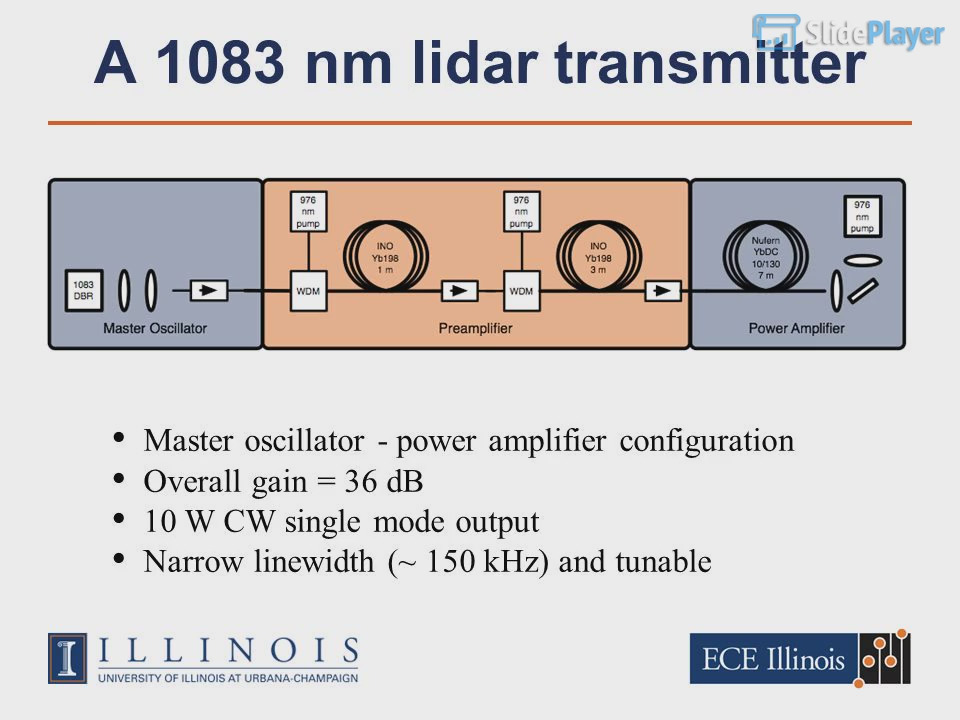 Observatory at Arecibo
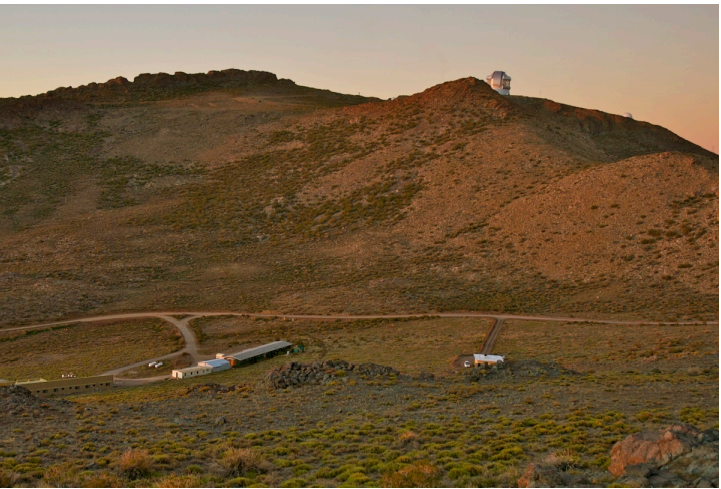 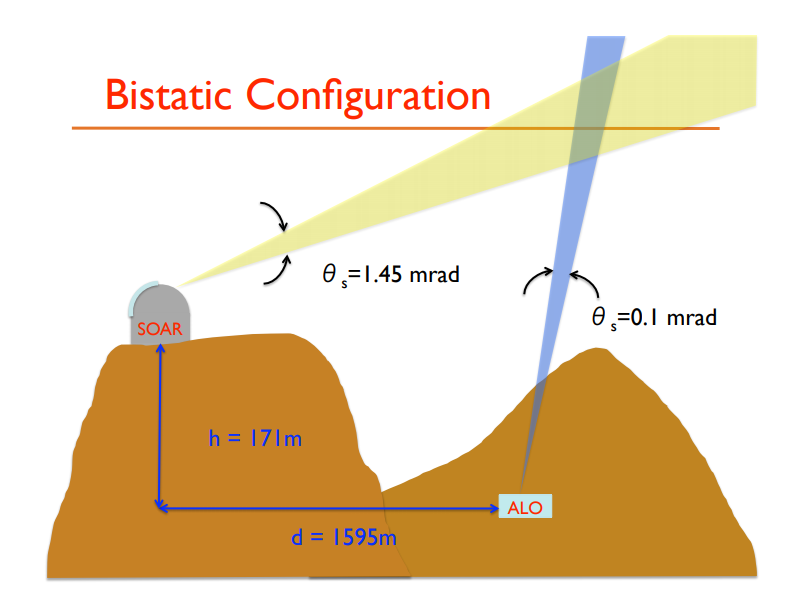 Thermospheric  He Lidar for He 1083 nm
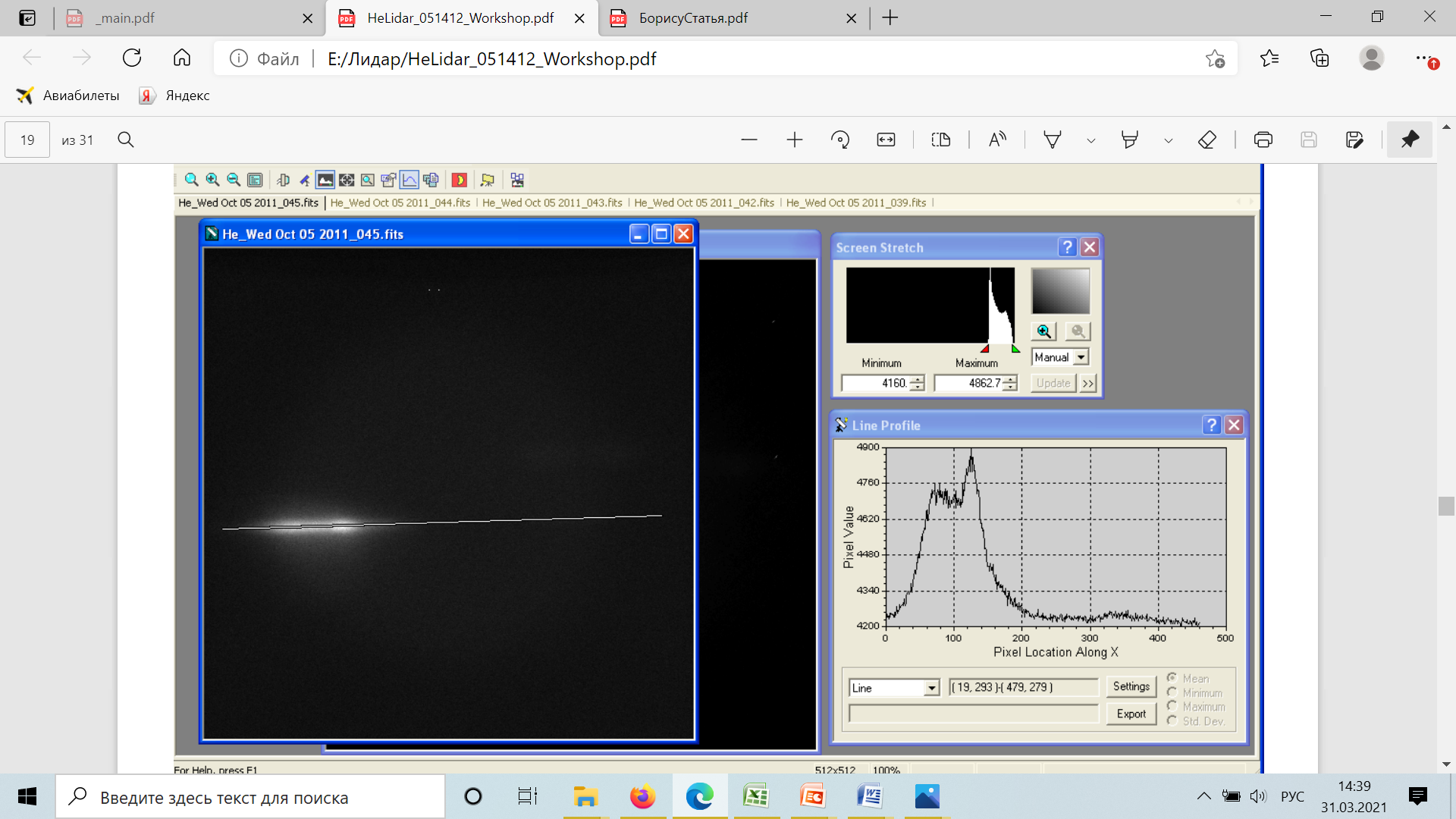 Waldrop, L. S.,  R. B. Kerr,  S. A. Gonzalez,  M. P. Sulzer,  J. Noto,  and  F. Kamalabadi.  Generation  of  metastable  helium  and  the  1083nm  emission  in  the upper  thermosphere. J. Geophys. Res., 110(A08304),  2005.
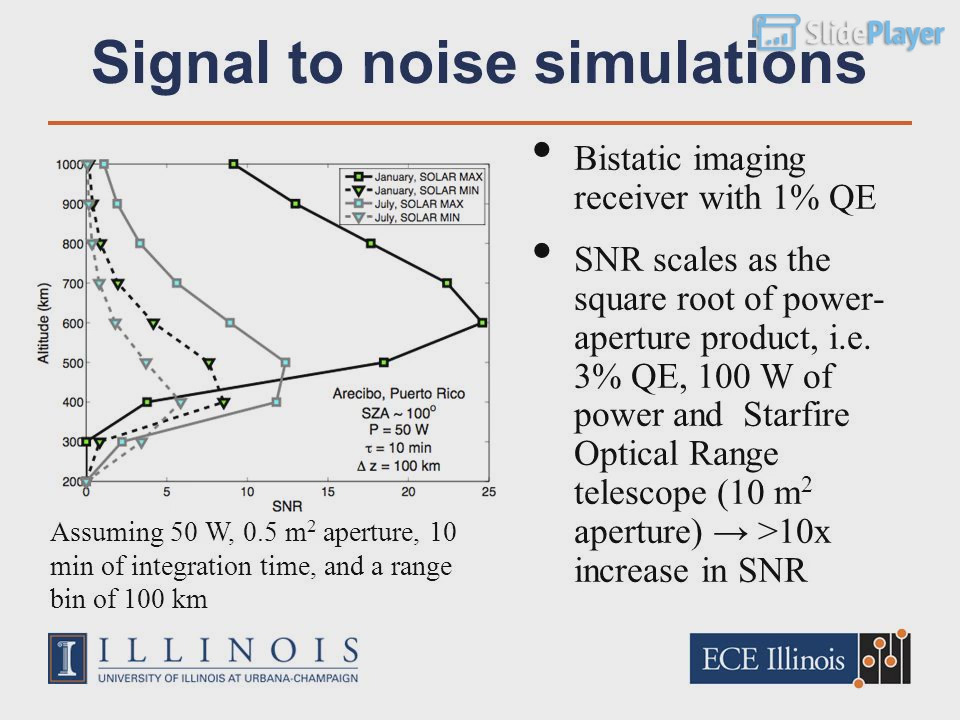 Observations are expected from 2005.
Starfire Optical Range
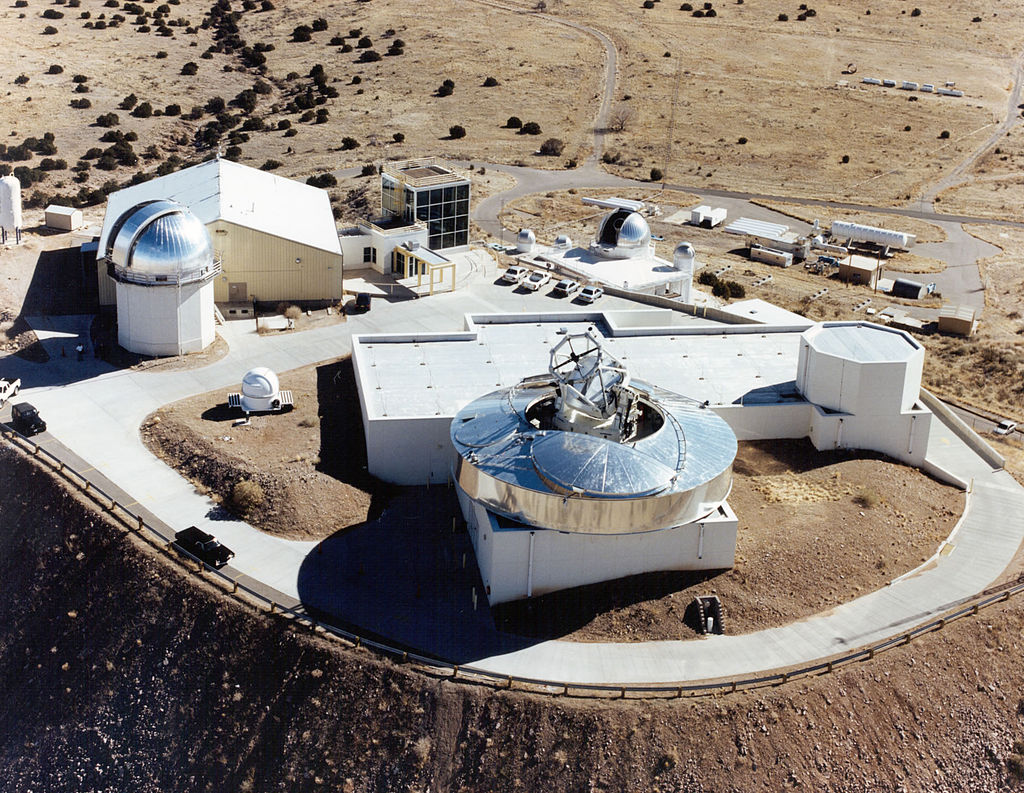 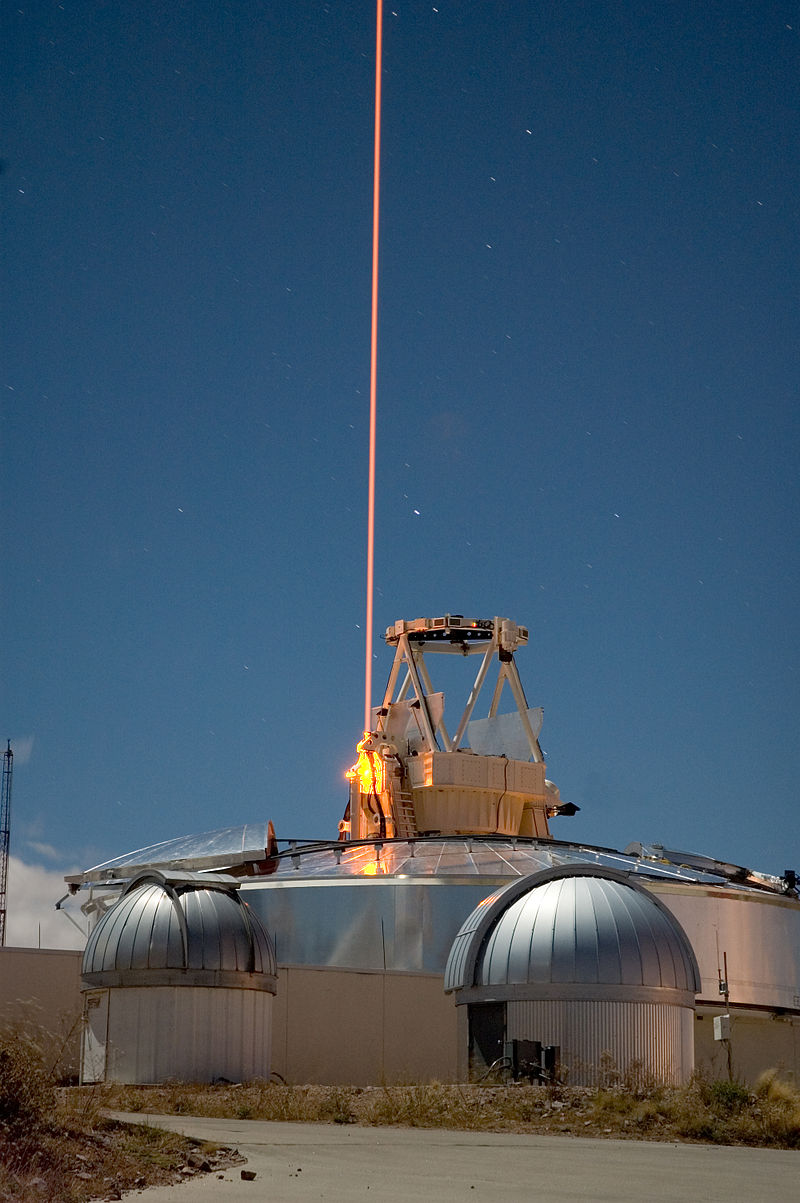 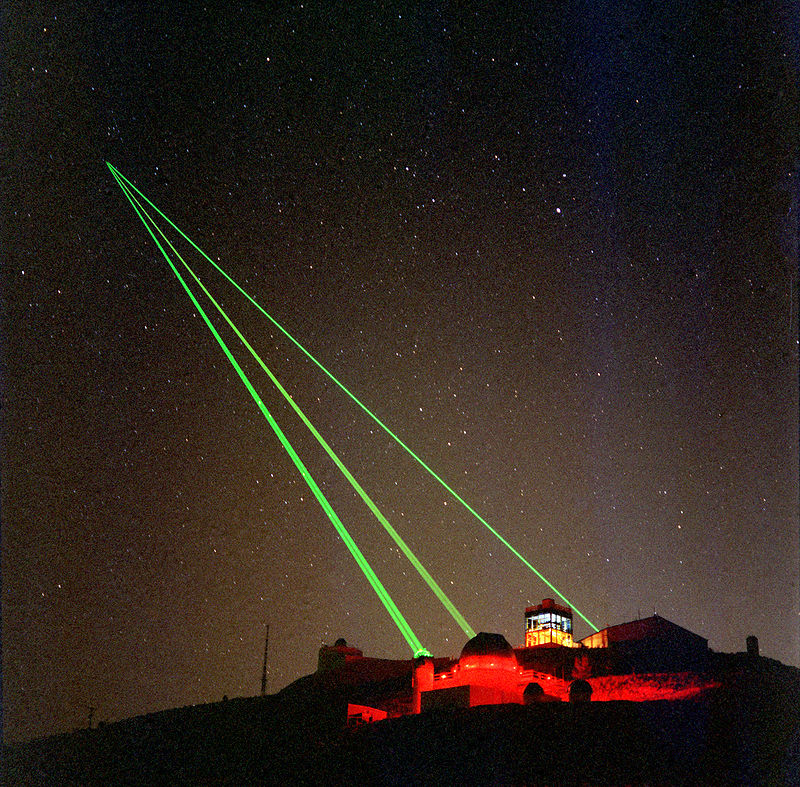 SOR's optical equipment includes a 3.5 meter telescope which is "one of the largest telescopes in the world equipped with adaptive optics designed for satellite tracking" according to the Air Force, a 1.5 meter telescope, and a 1-meter beam director.
[Speaker Notes: SOR's optical equipment includes a 3.5 meter telescope which is "one of the largest telescopes in the world equipped with adaptive optics designed for satellite tracking" according to the Air Force, a 1.5 meter telescope, and a 1-meter beam director.]
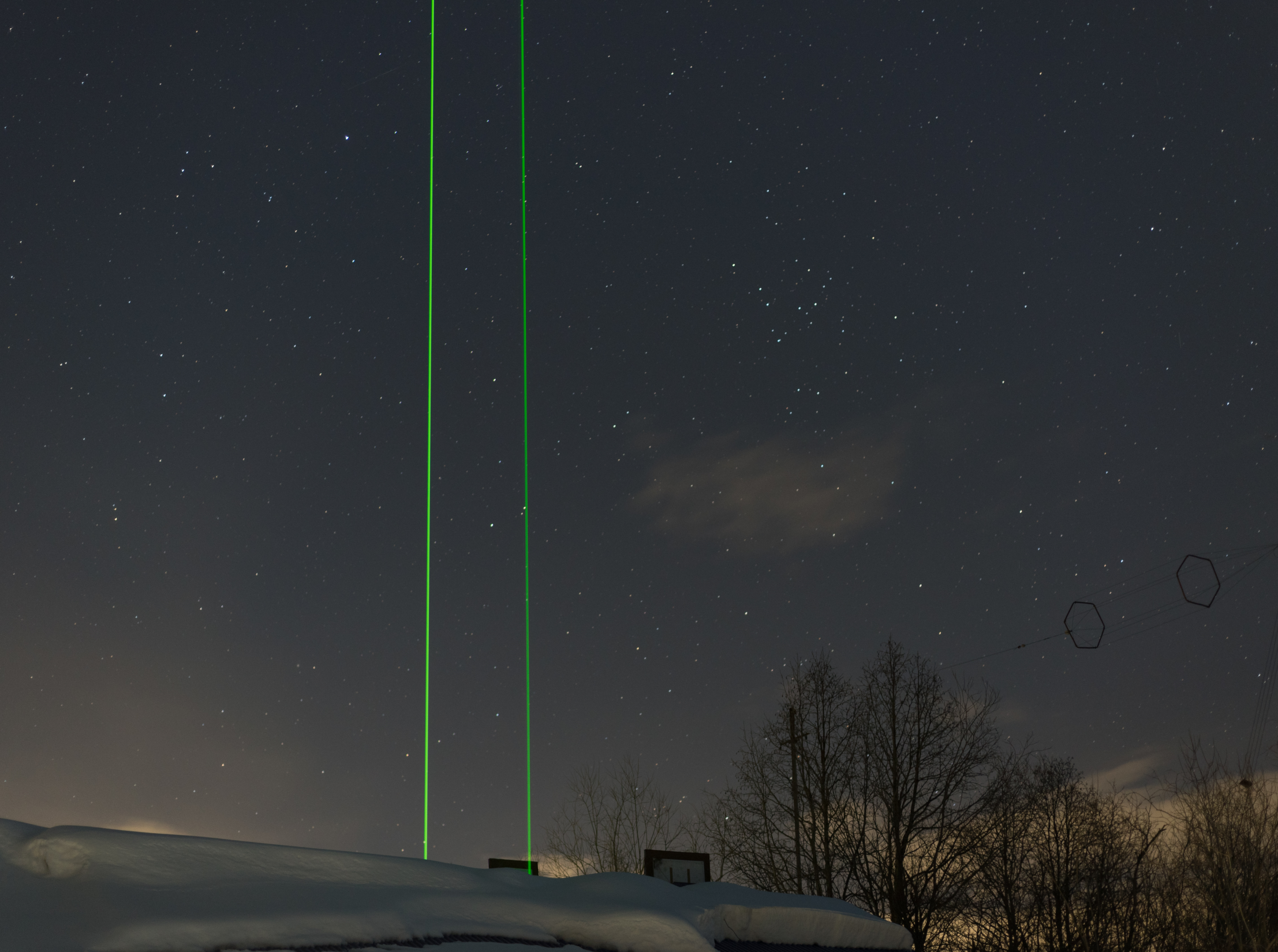 IKIR FEB RAS, Kamchatka
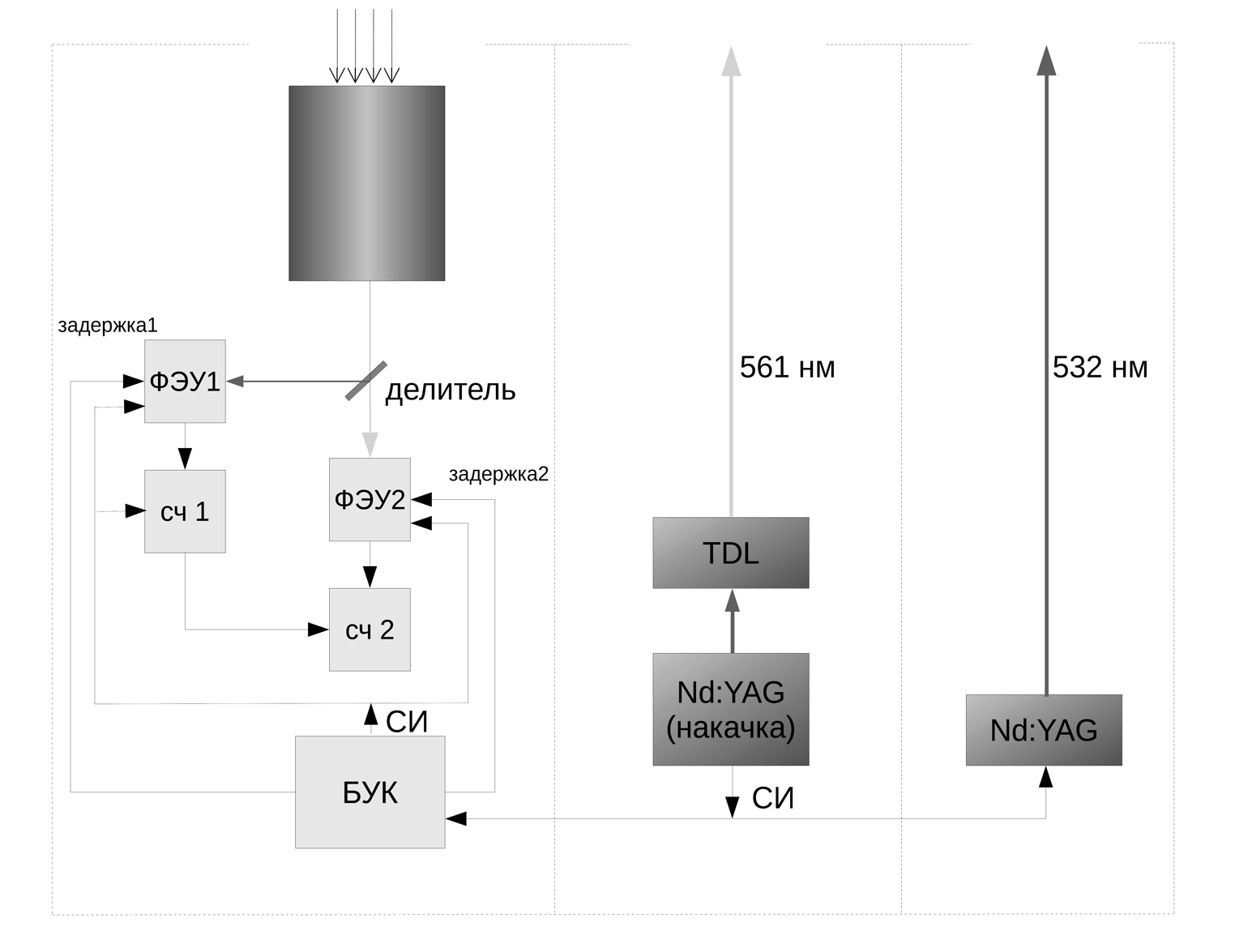 Receiver
First transmitter
Second transmitter
Telescope
First transmitter
Second transmitter
Receiver
2006 г.
2015 г.
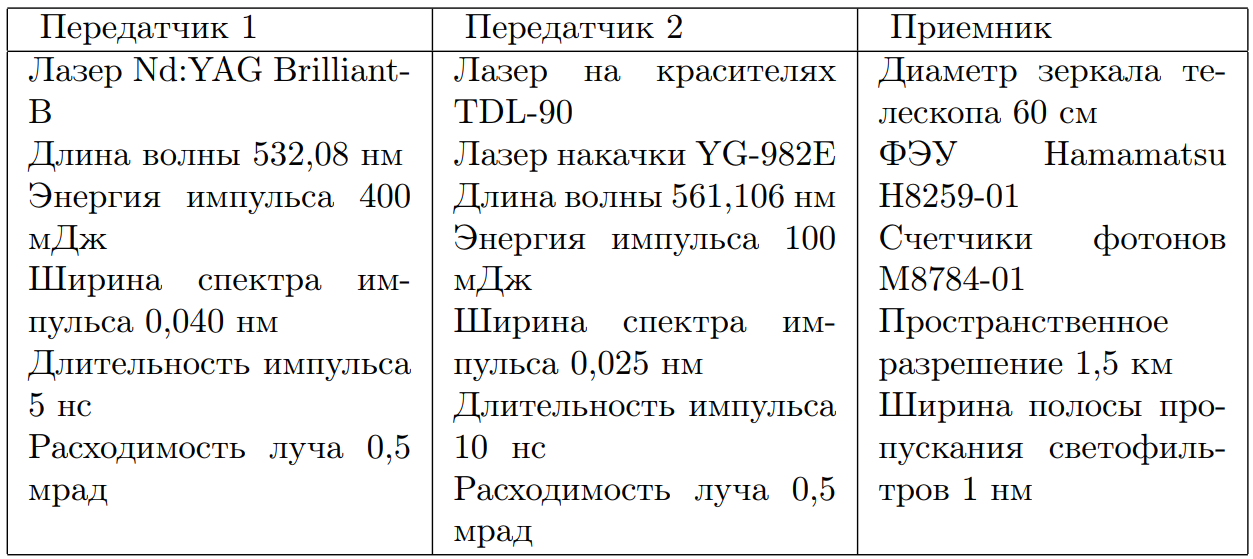 2014  and 2017
Dipole transitions of excited ions of oxygen and nitrogen atoms
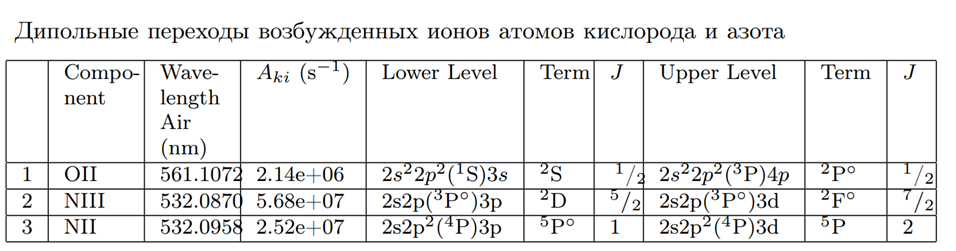 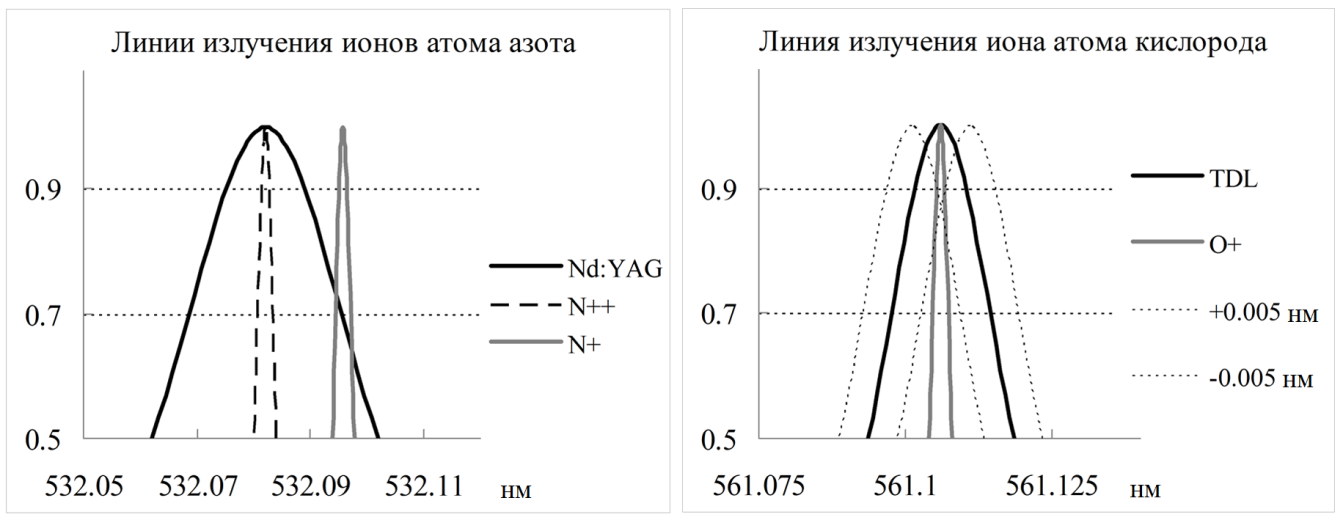 Results on 6 September 2008
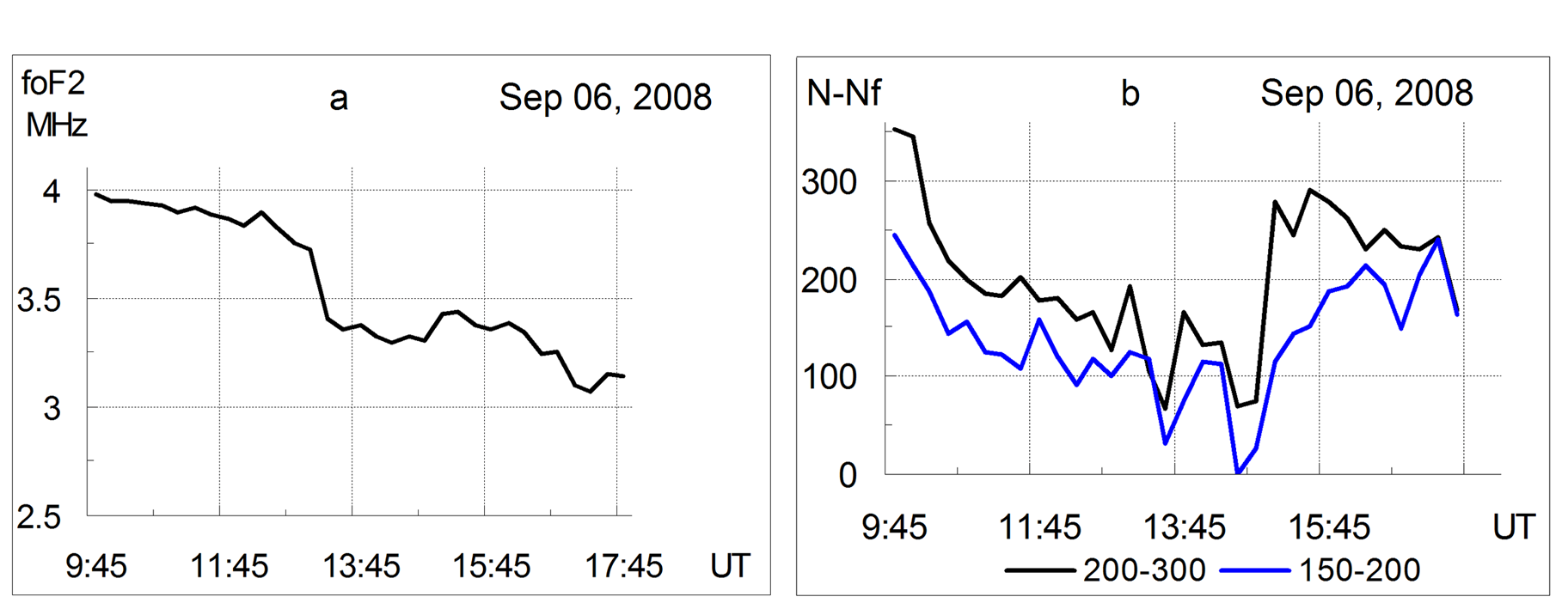 Critical frequency foF2 of the ionospheric F2 layer (a)
 lidar signals summed for altitudes 150–200 and 200–300 km (b).
Results of observations on 28 March 2008 (Bychkov and Shevtsov 2012)
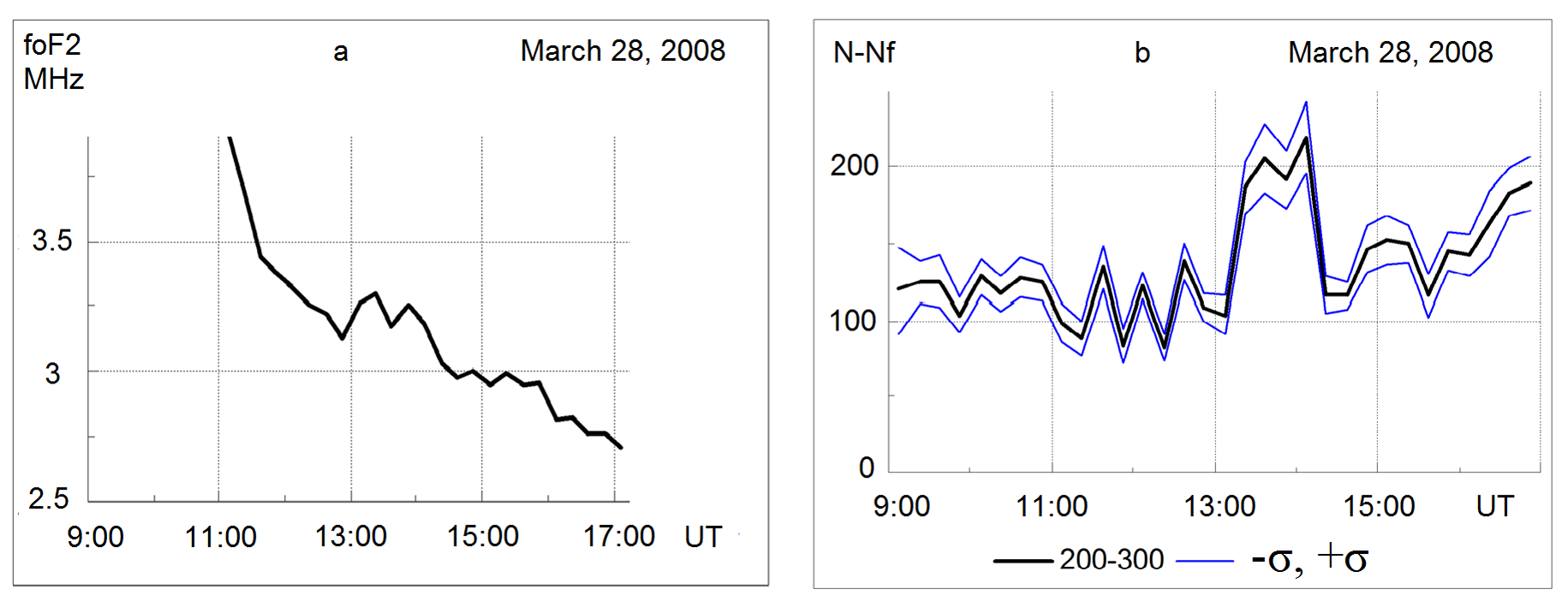 Critical frequency foF2 of the ionosphere F2 layer (a); 
lidar signal N–Nf summed for altitudes 200-300 km representing the total number of detected photons minus the background level (b). 
The middle curve shows the average signal, the upper and lower curves illustrate the standard deviations.
The accumulation of lidar signal is 15 minutes.
Luminescence specters of the night sky on February, 28th 2012 due to precipitations from the radiation belts have a great variability
There was  a quiet magnetic condition. 
All K-indexes were equaled 1.
Intensity
wavelength, nm
Intensity
wavelength, nm
Spectral lines of the nitrogen atom ions transitions lie within the band of second harmonic of the Nd: YAG laser 532.08 ± 0.07 nm
EPS, 2014 г.
Example of spectral lines of atomic transitions from Catalog NIST ASD, 1978
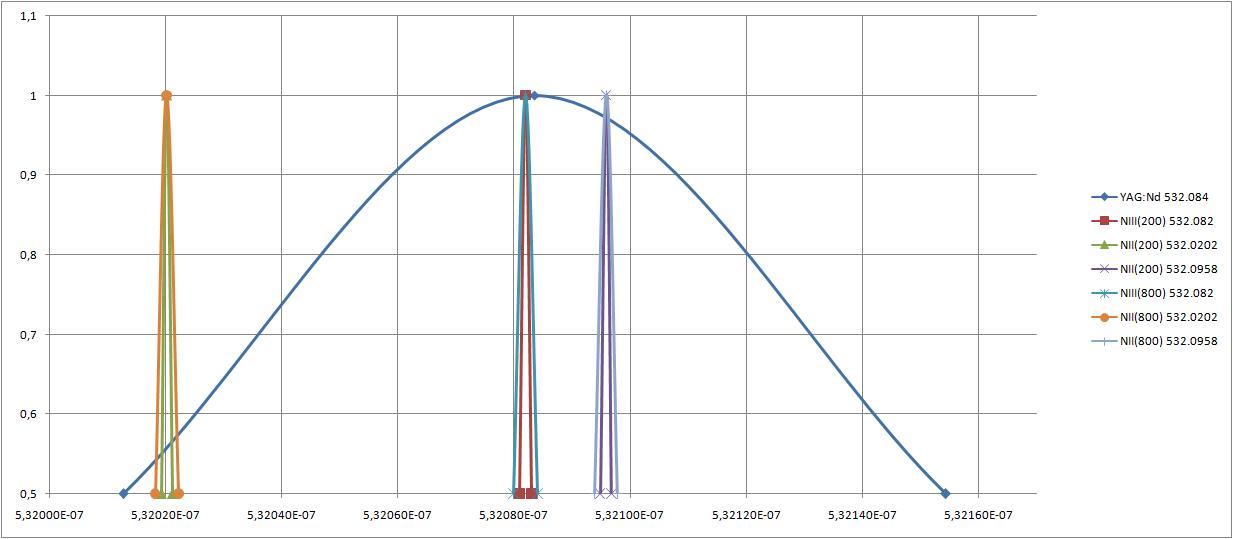 The scattering of laser radiation with a wavelength of 532 nm in the upper atmosphere is caused by excited nitrogen ions.
1
2
3
The density of N+ exceeds that of N++ at altitudes 200–300 km
Effect of the thermosphere
Impact of a neutral atmosphere
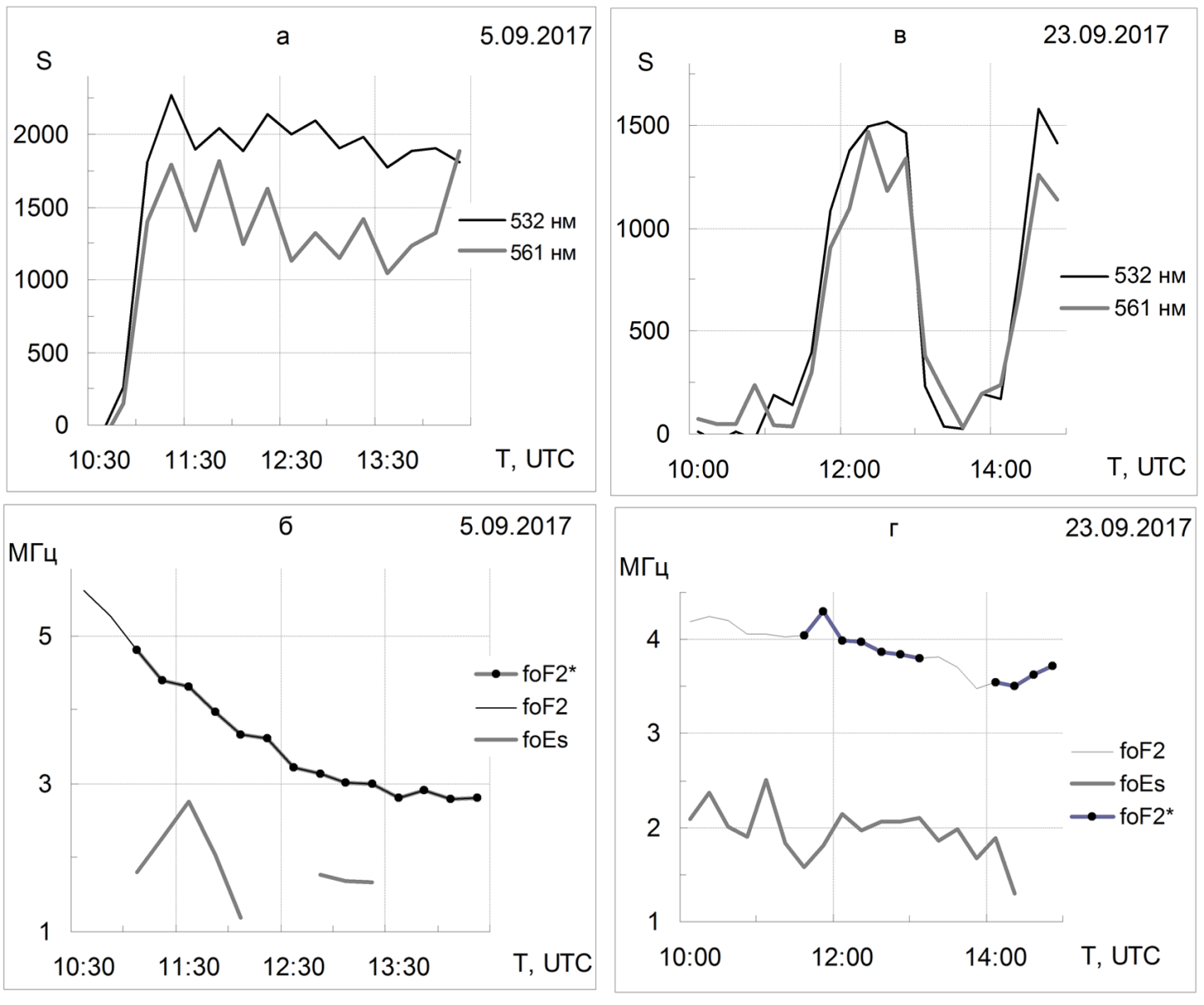 Lidar signal summed over a layer of 200-400 km (top) and 𝑓𝑜𝐹2 and 𝑓𝑜𝐸𝑠 (bottom).
Lidar signal of the middle atmosphere
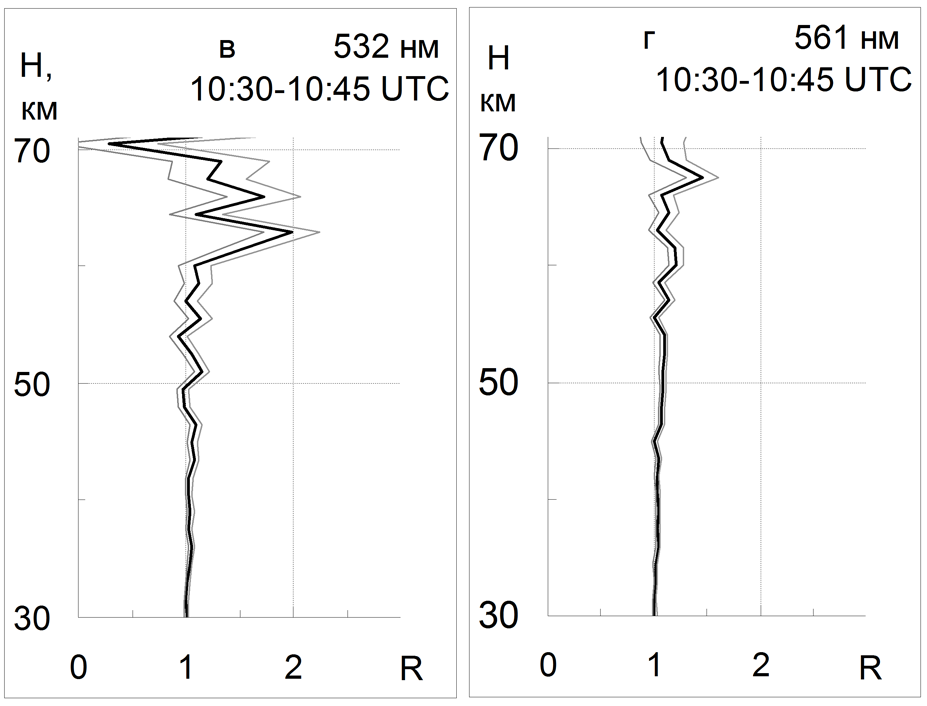 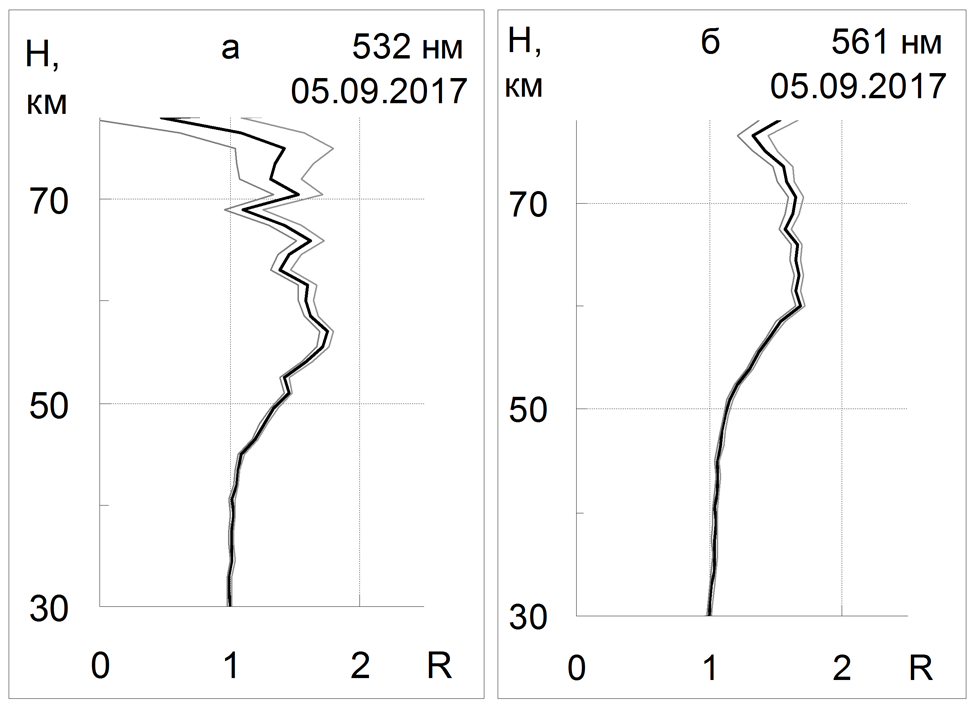 Transparency windows in the middle atmosphere
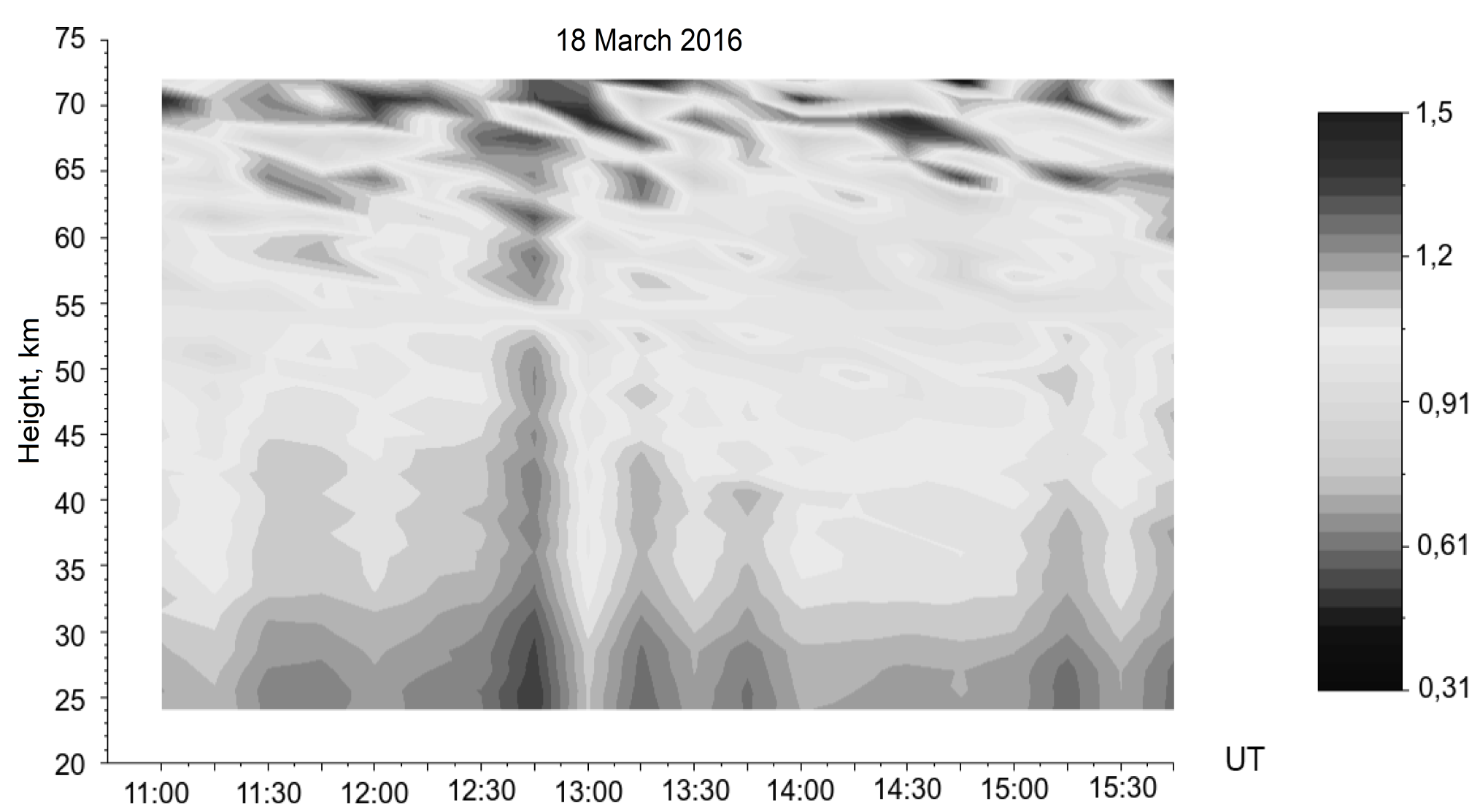 Form of signals
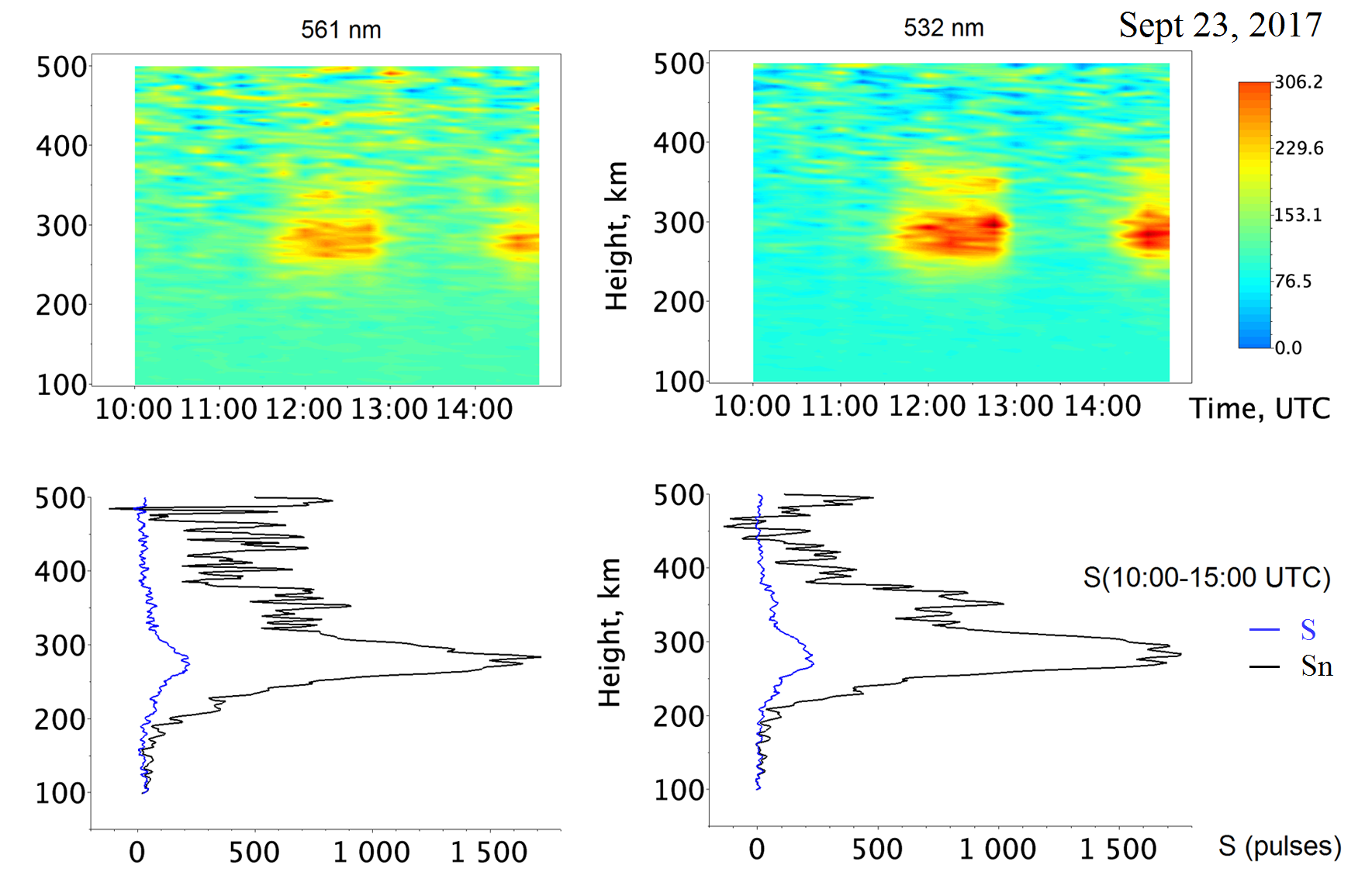 Explanation of lidar observations /  EPS, 2014 г.
Resonant reflection theory /  РиЭ, 2014 г.
Reflections in the case of fractional 
relaxation in plasma
Reflections in the case of fractional 
oscillations
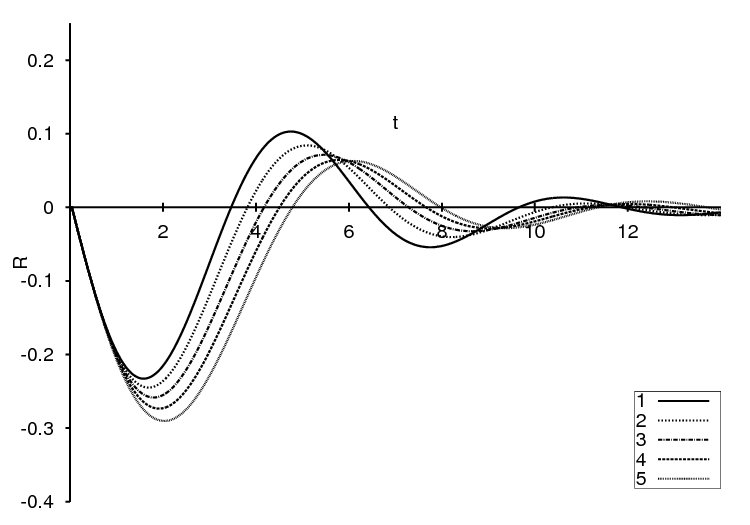 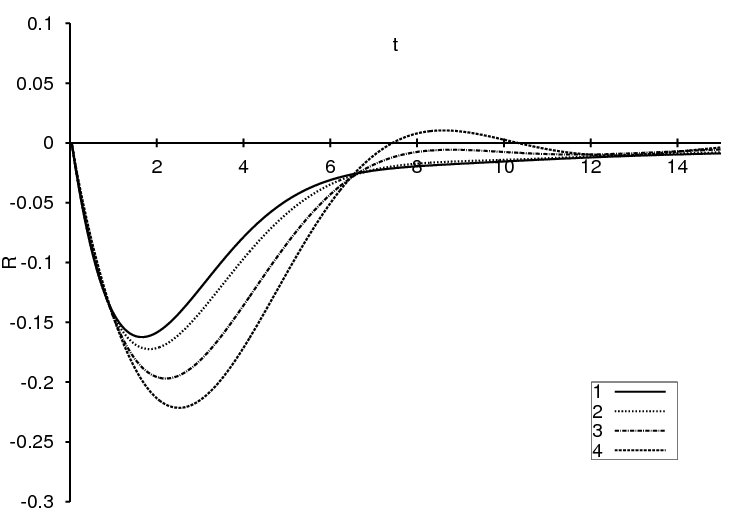 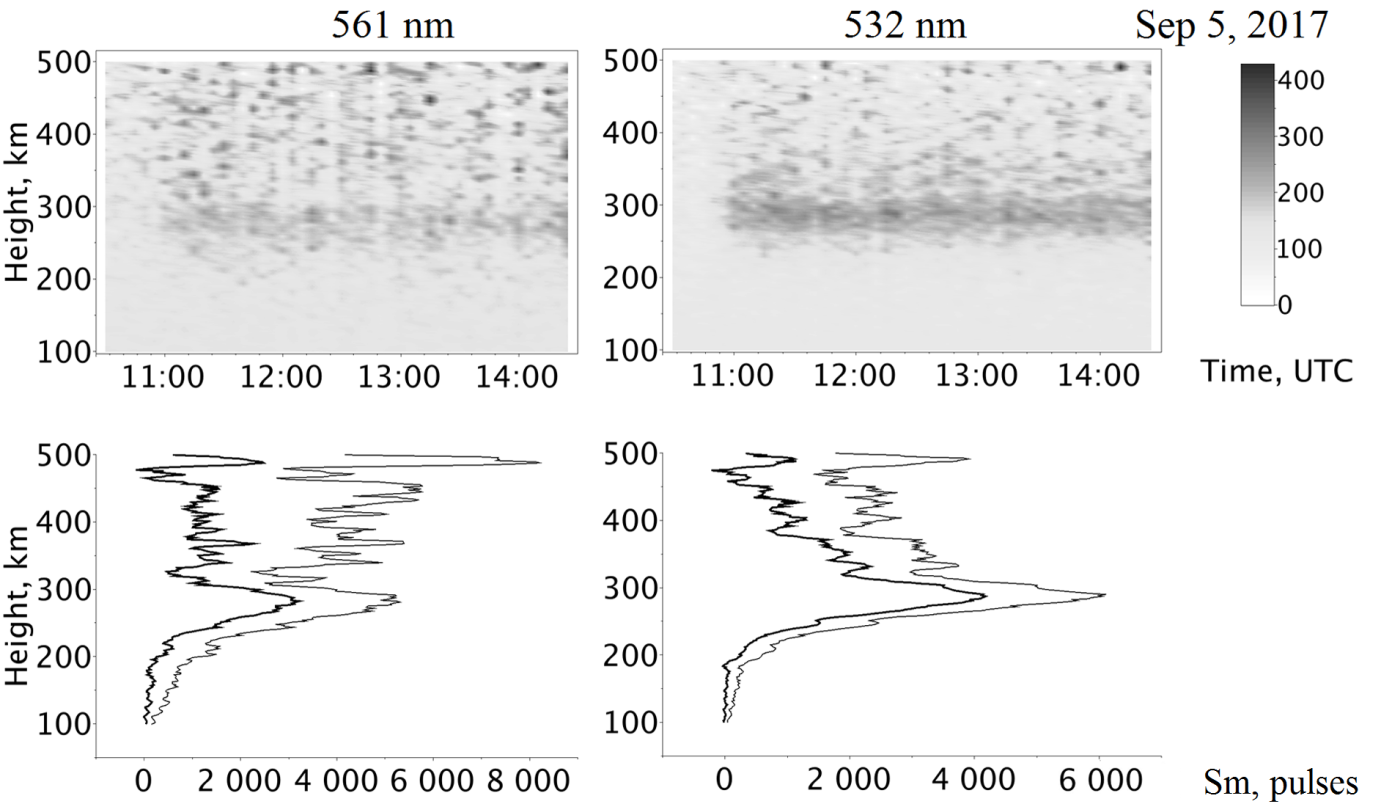 Alternative for explaining reflections
Precipitation Charged Particle Signal Model
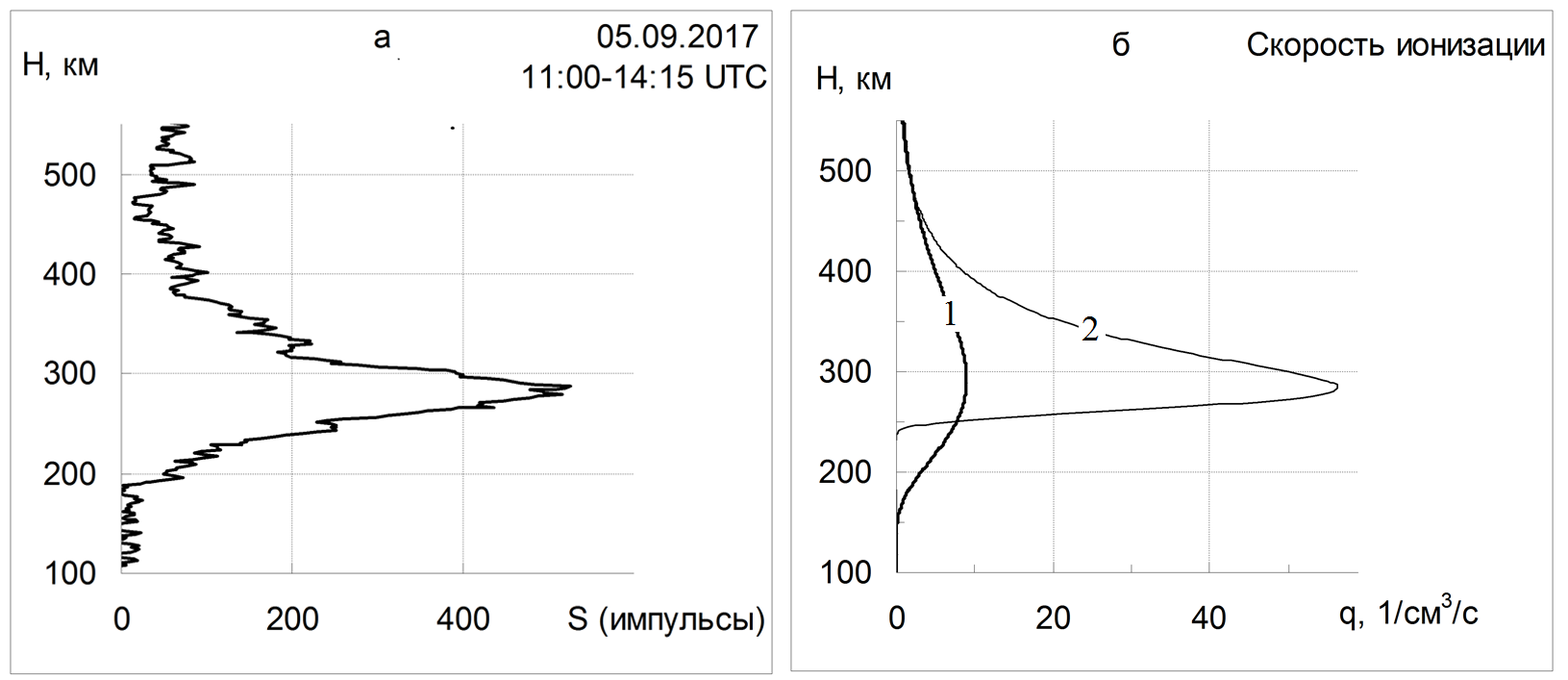 Collins R.L., Su L., Lummerzheim D., Doe R.A. (2006) Investigating the Auroral Thermosphere with N2+ Lidar. In: Characterising the Ionosphere (РР. 2-1 – 2-14). Meeting Proceedings RTO-MP-IST-056, Paper 2. Neuilly-sur-Seine, France: RTO Available from: http://www.rto.nato.int/abstracts.asp.
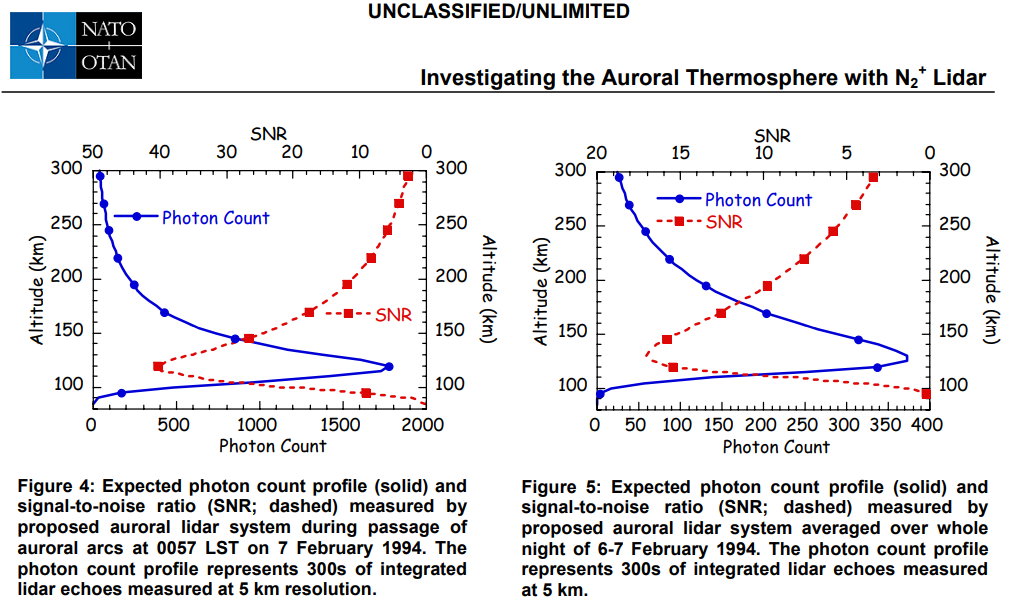 Observations are expected from 2006.
Waldrop, L. S.,  R. B. Kerr,  S. A. Gonzalez,  M. P. Sulzer,  J. Noto,  and  F. Kamalabadi.  Generation  of  metastable  helium  and  the  1083nm  emission  in  the upper  thermosphere. J. Geophys. Res., 110(A08304),  2005.
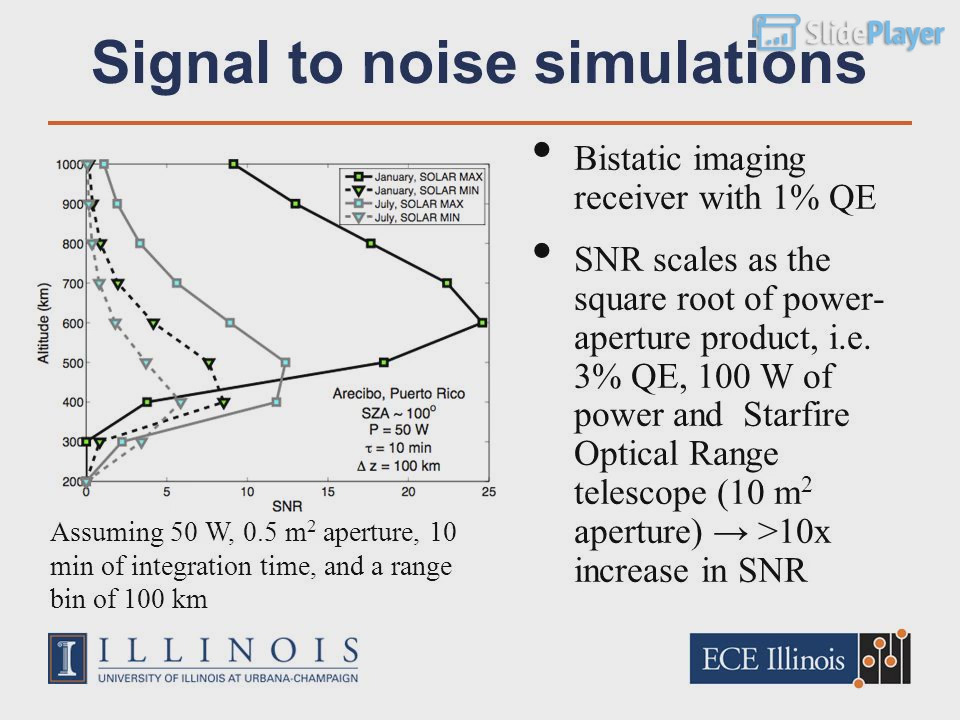 Observations are expected from 2005.
Lidar observations of precipitates in the Arctic thermosphere 
The number of working days in the Arctic is 2%. 
The number of working days in Kamchatka is 20%.
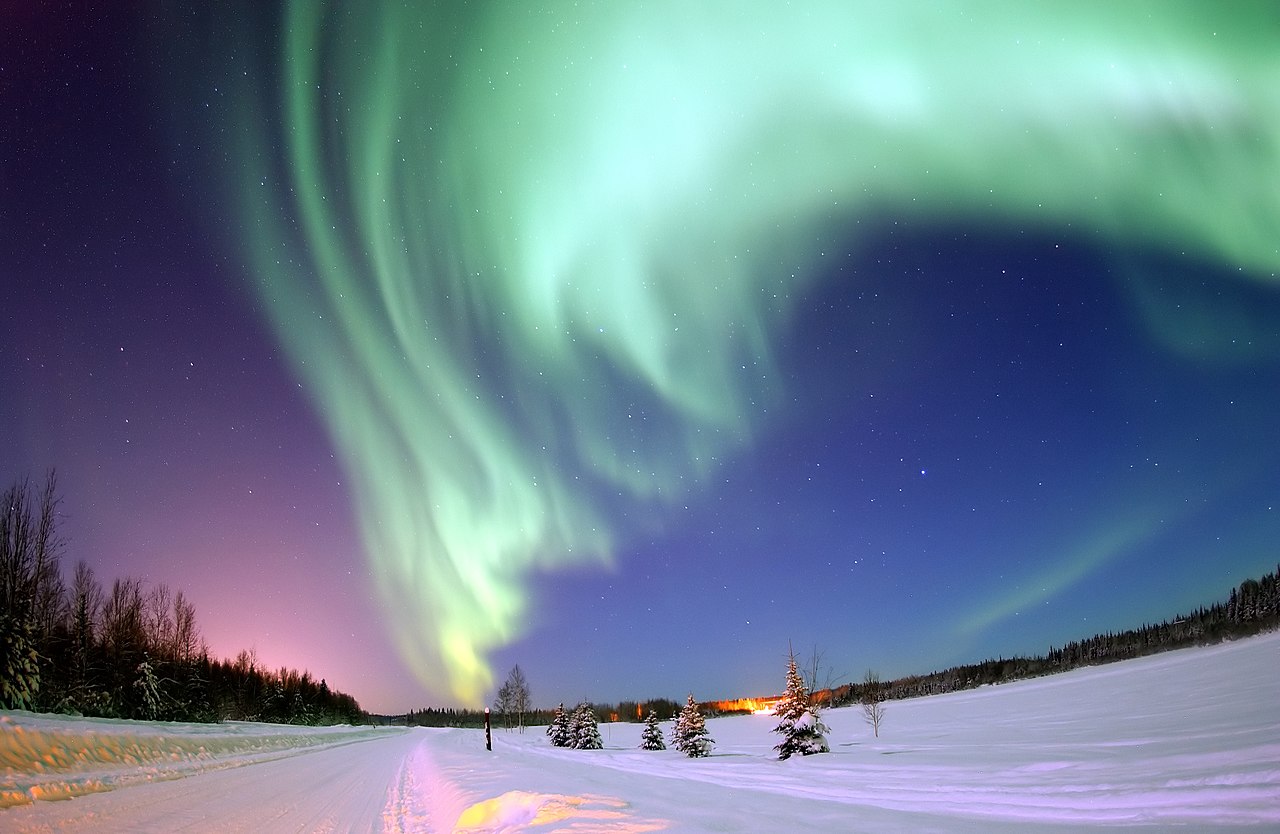 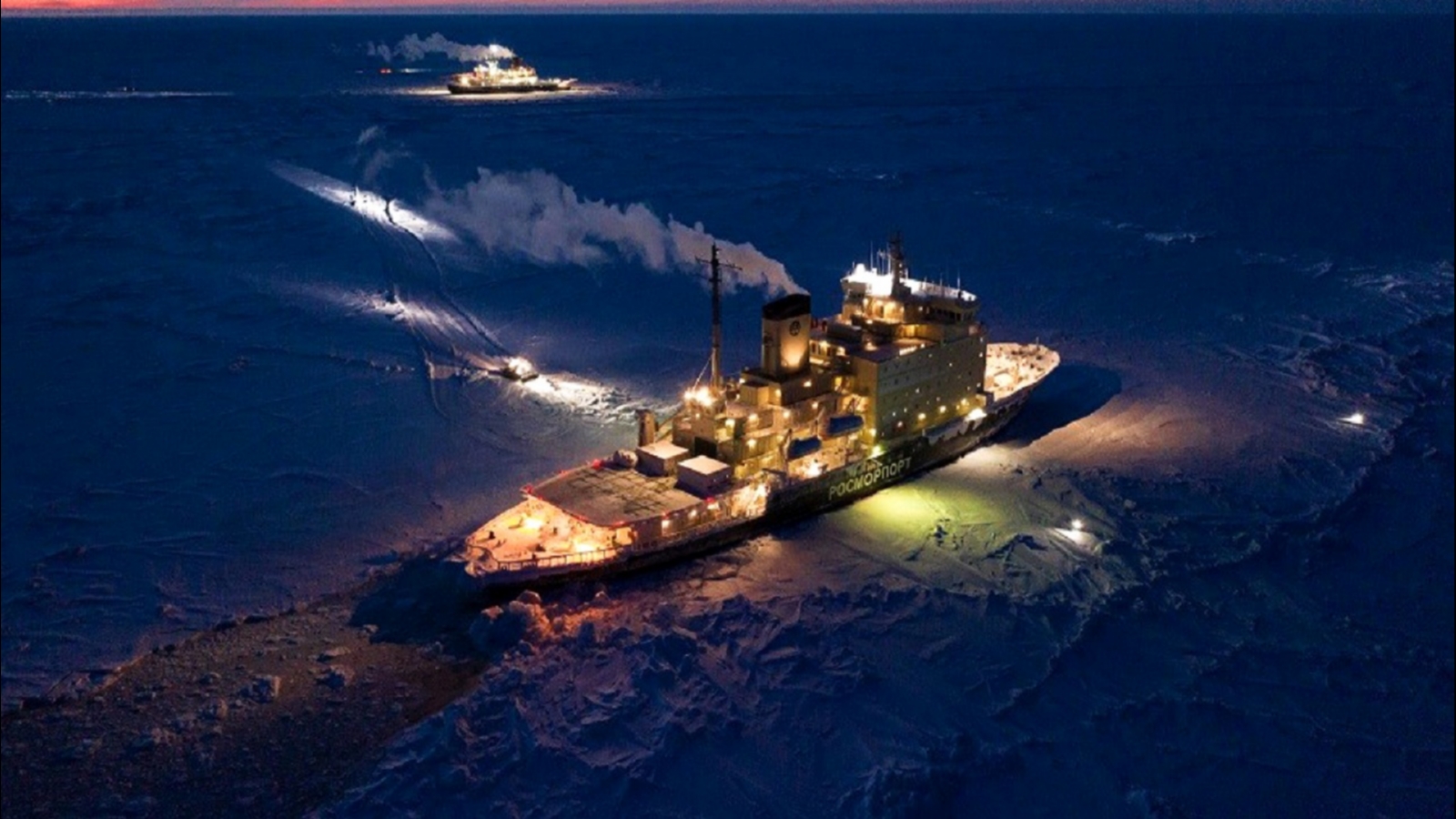 Ship lidar
Lidar observations from a stratospheric plane
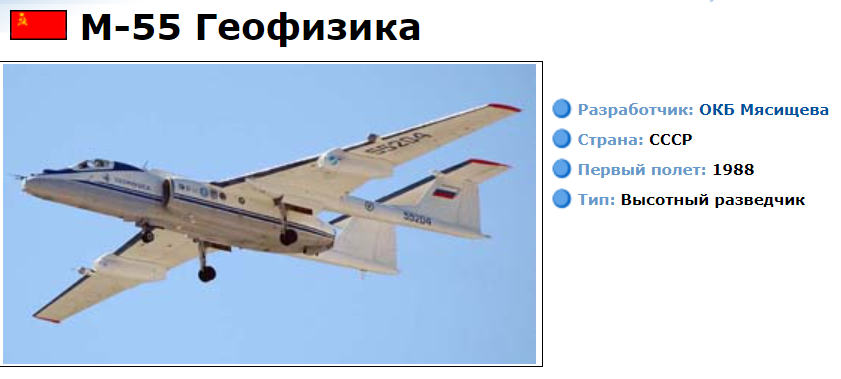 SOFIA
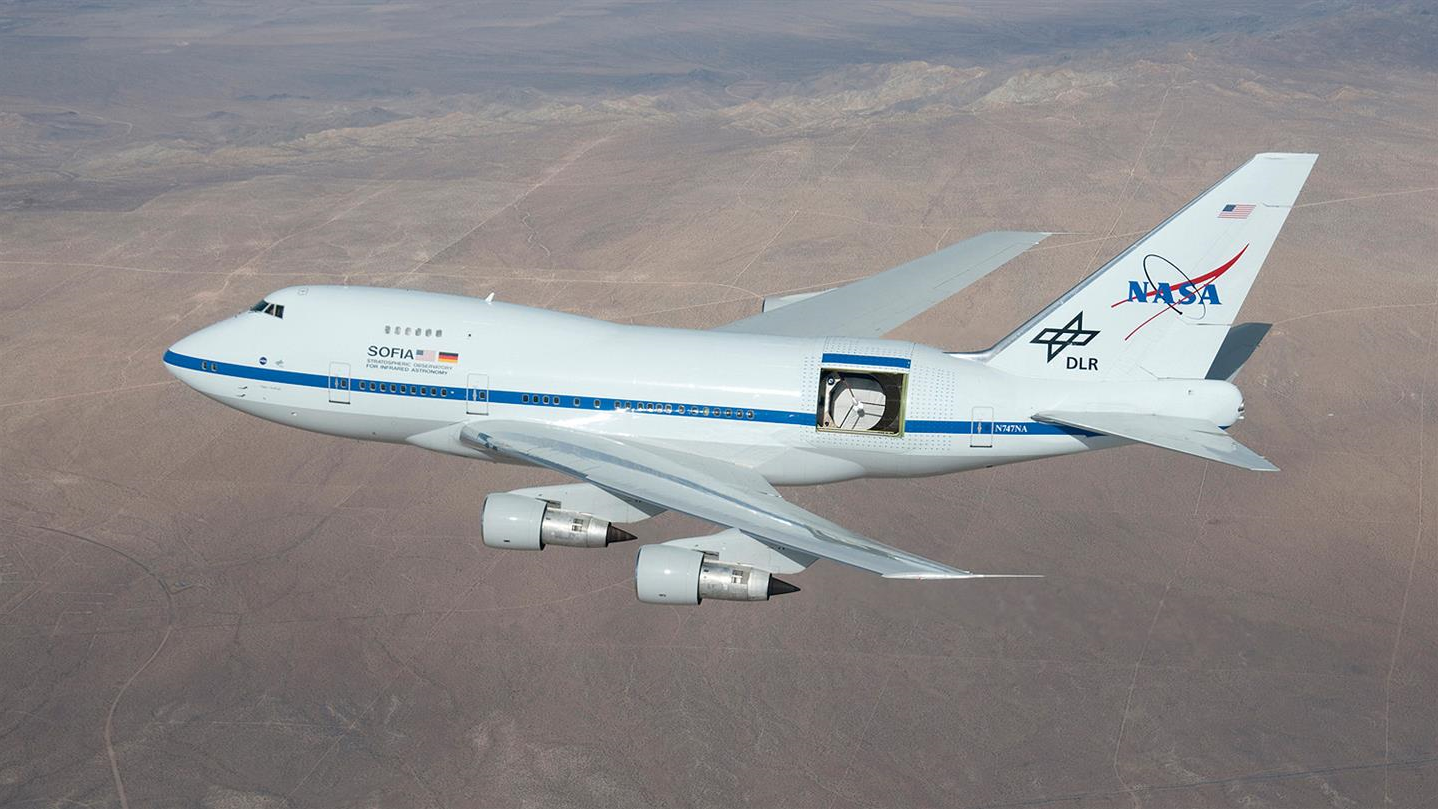 Aurora from the ISS
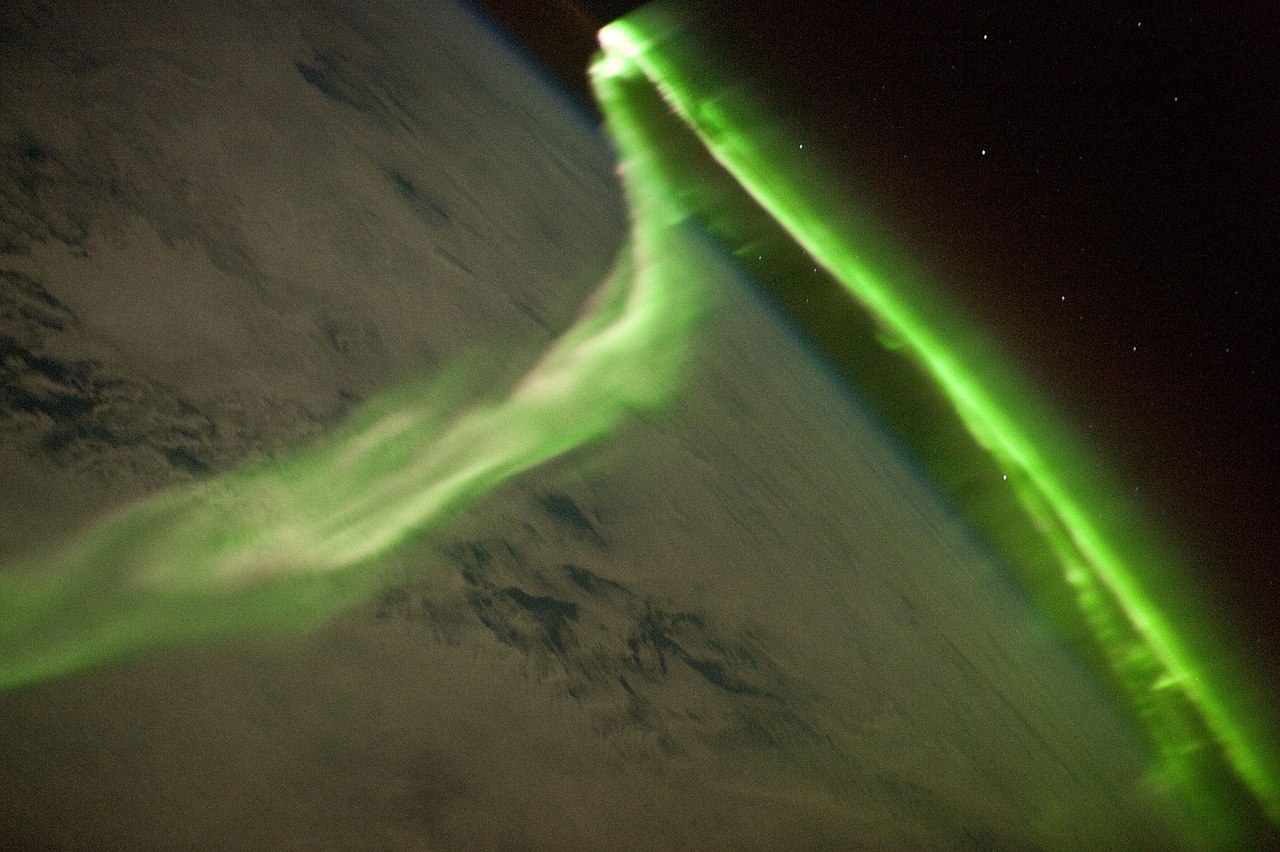 The travel time of the satellite through the aurora region about some minutes is short for the accumulation of the sounding signal, but we will be in the aurora region and there will be no influence of the atmosphere.
Recombination effect
Kinetic equation   dn+/dt = bn – an+n-
Conditions  dn+/dt = 0  and  n+ = n- give
bn – an+ n- = 0  и n+ = (bn/a)1/2.
The quantities b and  a must be determined.
Recombination affects the width of the ion resonance line.
Conclusion
Multifrequency thermospheric lidar is created.
Resonant reflection problem is solved.
The high efficiency of selective reflections in the thermosphere is shown.
A modification of the properties of resonance scattering was found with changes in the concentration of the components of the medium.
A Lidar complex for observations in the range of heights from 0 to 500 km has been created, which can also be used for studies of atmospheric transparency.
Current problems
Fluctuation effects in resonant thermospheric reflections.
Resonant refraction in the thermosphere.
Influence of solar activity on climate change through the modification of the properties of the thermosphere.
Ionization effects in the middle atmosphere.
Regular observations of changes in atmospheric transparency in the altitude range from 0 to 500 km. 
Comparative analysis of the transparency of different layers of the atmosphere.